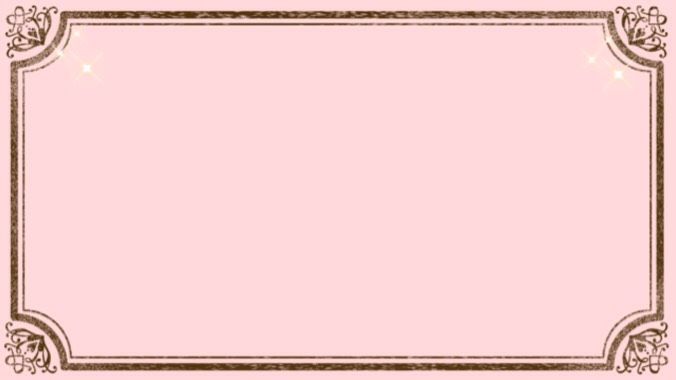 お問い合わせ・ご予約お待ちしております。
ダイエット＆痩身エステ　ルナボーテ
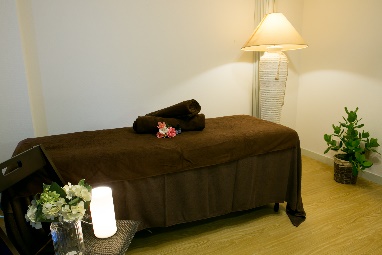 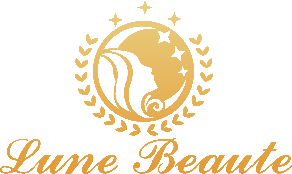 【営業時間】
平日11：00～23：00
（最終受付　21：30）
土日祝日11：00～21：00
ホットペッパークーポン
【定休日】　不定休
✉
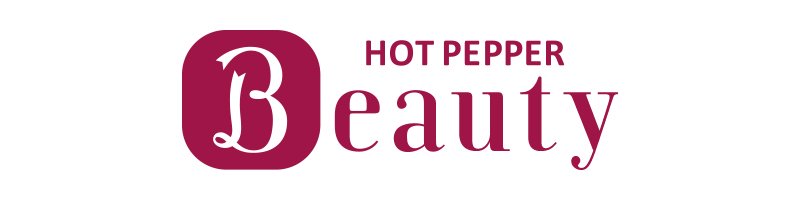 ☎
WEBでのご予約お問い合わせ・
　　　ご予約はこちらから
03-6433-5314
24時間ご予約
　可能です！
ご予約はこちら
ホットペッパークーポン
お問い合わせ・ご予約お待ちしております。
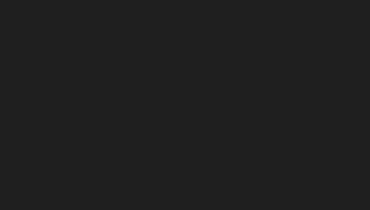 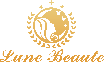 渋谷　ダイエット＆痩身サロン
ルナボーテ
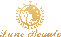 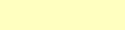 ホットペッパークーポン
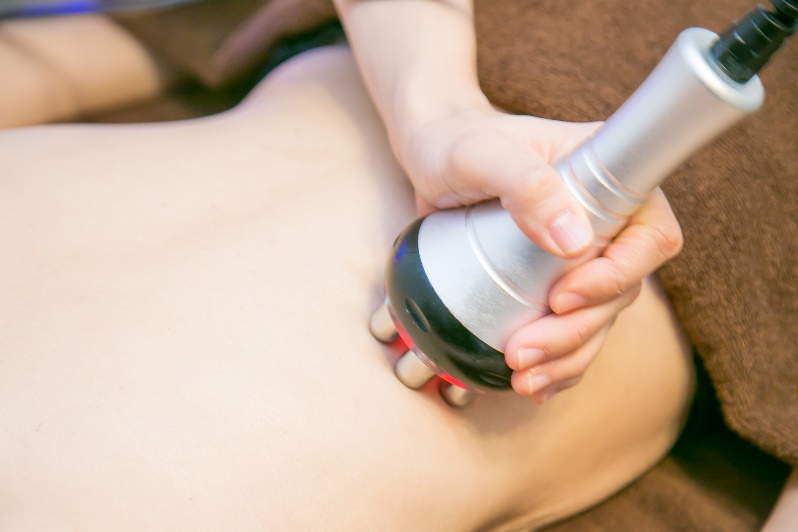 人気NO1
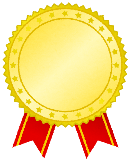 人気
No1